CHEM 570, Fall 2017
Concepts in Chemical Biology
Lecture 19a
Kinases and Phosphotases:
Characterization and inhibitor development
1
Phosphorylation – an important PTM
Protein phosphorylation activates or inactivates
	Changes protein charge
	Alters conformation
	Dynamics of multi-protein complexes
	Changes subcellular localization
Misregulation of phosphorylation
	Cancer
	Metabolic disorders
	Neurodegenerative diseases
‘Signal’
	Cell growth/proliferation	
	Differentiation
	Viability/survival
	Homeostasis
	Effector function (e.g. cytotoxicity, cytokine production)
	Cell death
2
[Speaker Notes: Kinase function extends beyond capacity to phosphorylate other proteins

In addition to catalytically active kinase domain, most kinases feature highly dynamic regulatory domains that govern their activity

Scaffolding proteins to form multi-enzyme complexes

Competing for and disrupting protein-protein interactions]
Protein Kinases – phosphorylating enzymes
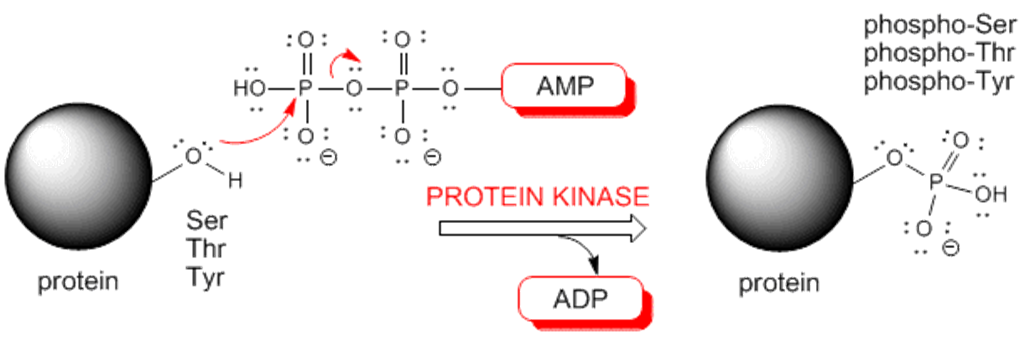 responsible for phosphryl transfer from a donor (e.g., ATP) to a peptide or protein acceptor
Ser, Thr, Tyr the most common phosphorylated residues (His, Asp)
3
The human kinome
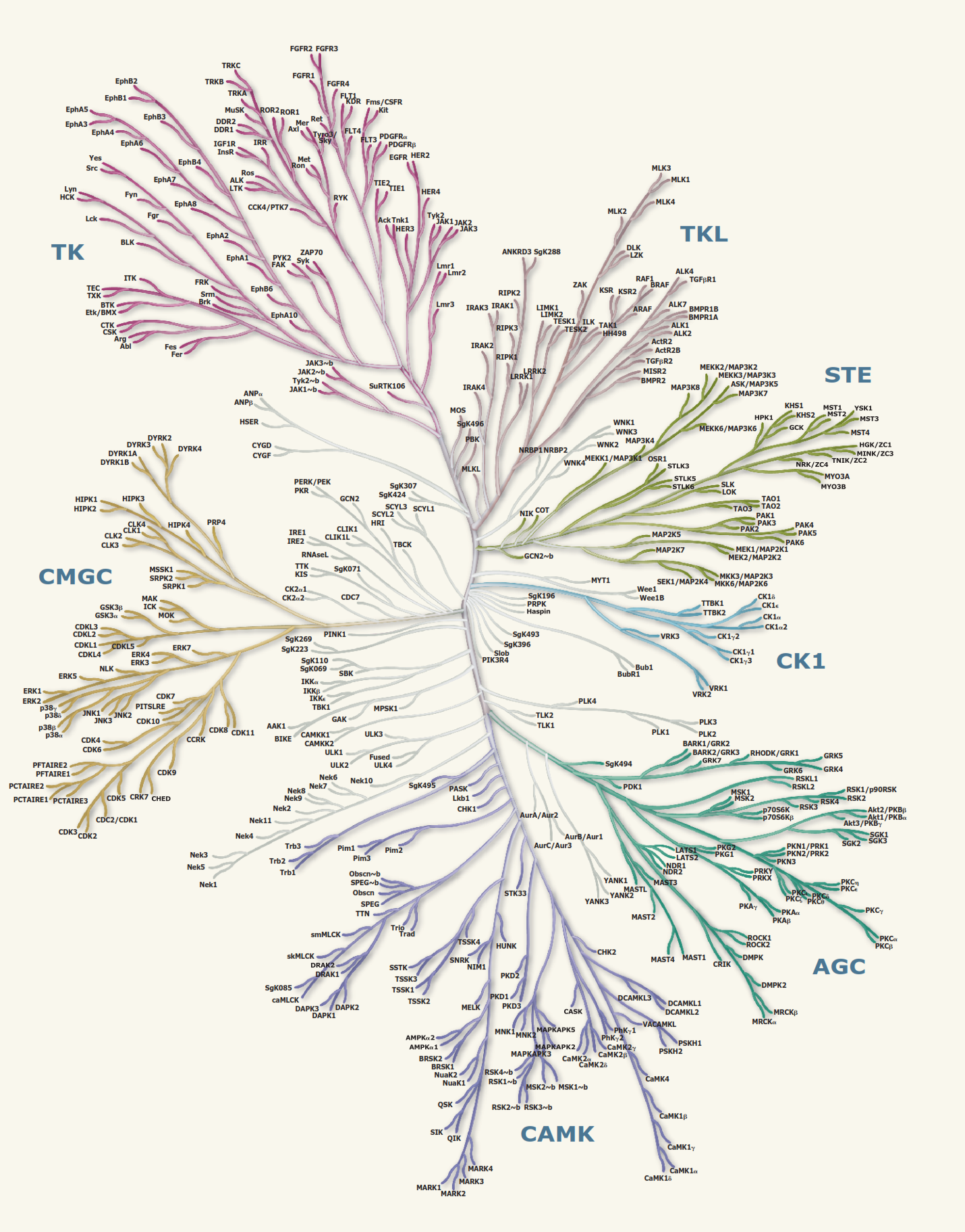 30% of all proteins may be modified
518 protein kinase genes = human kinome space
20% of all eukaryotic genes
218 genes = human diseases
~30 = tumor suppressor
~100 dominant oncogenes
4
[Speaker Notes: MAPKs – mitogen activated protein kinases
CDKs – cyclin dependent kinases
GSK-3 glycogen synthase kinase 3

~85% of all phosphorylation sites consist of serine or threonine]
Phosphatases – dephosphorylating enzymes
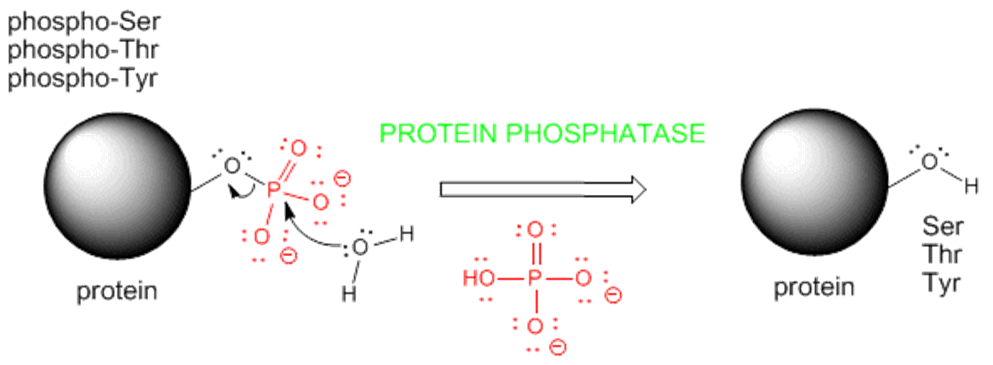 grouped into three main classes based on sequence, structure and catalytic function
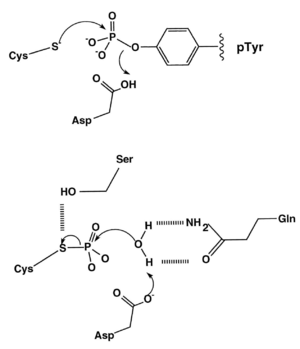 1. phosphoprotein phosphatase (PPP)
2. protein Tyr phosphatase (PTP)

3. aspartate-based protein phosphatase
5
Monitoring phosphatase activity
phosphatase activity can be readily monitored using a variety of colorimetric or fluorescent probes

phosphate group quenches fluorescence but upon removal, signal is restored
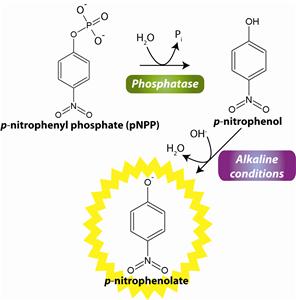 a)
b)
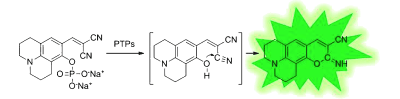 c)
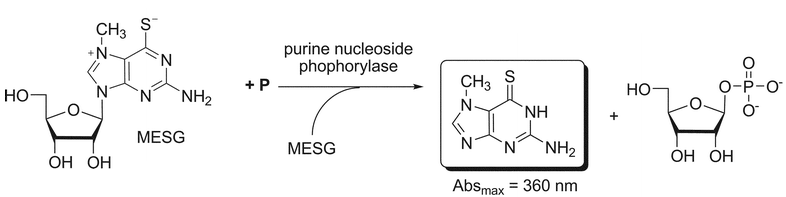 6
Methods to Monitor Kinase activity
Traditional assays:
	Antibodies specific for the phosphorylated (activated) kinase, common proxy for kinase activation

	Radioactivity-based measurements, monitor transfer of γ-phosphoryl from [γ-32P]ATP
Drawbacks:
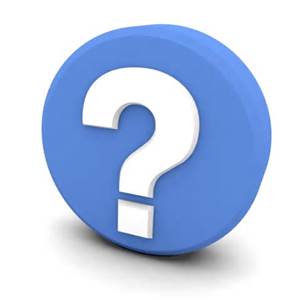 7
CHEF-based kinase probes
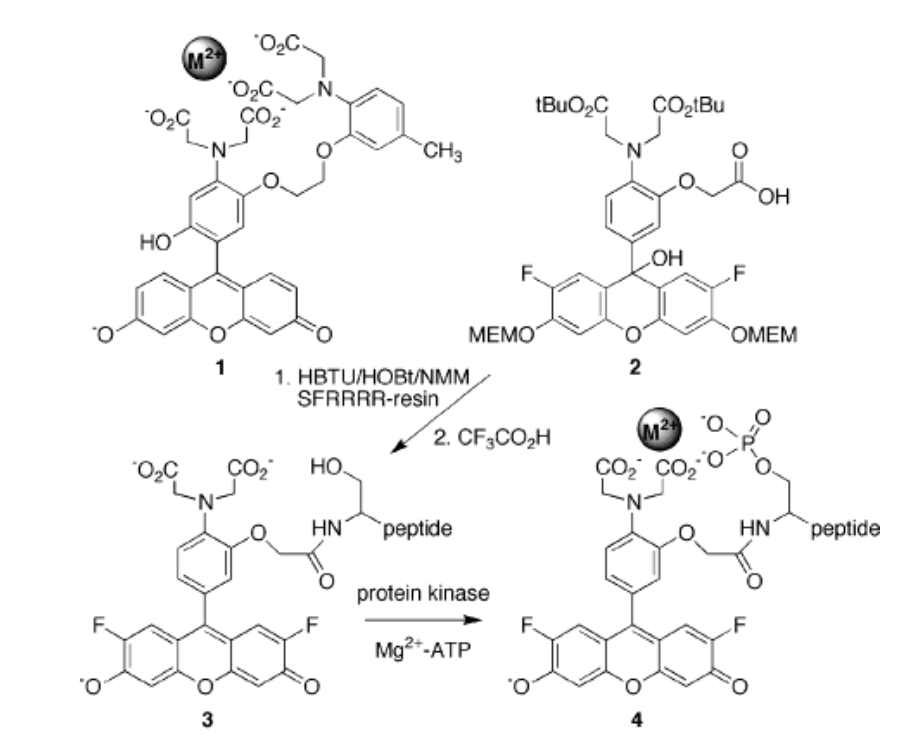 Chelation-sensitive fluorophores manifest altered fluorescent properties upon chelation of various metals

Advantages: Kinase-specific peptides easy to prepare (SPPS, Lecture 7)

unique consensus sequence of 4-5 a.a. flanking
Chen et al., J. Am. Chem. Soc. 2002, 124, 3840
8
CHEF-based kinase probes
Report on activity in continuous assays,
Compatible with cell lysates and tissue homogenates
Small-molecule inhibitor screening
Protein Kinase C activity
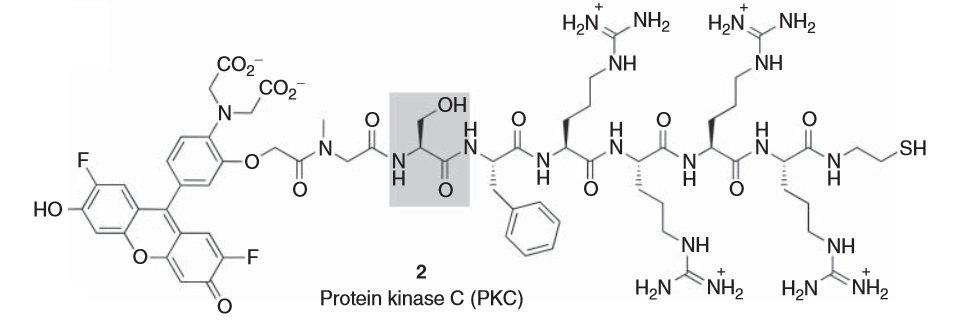 Chen et al., J. Am. Chem. Soc. 2002, 124, 3840
9
β-Turn-focused kinase activity probes
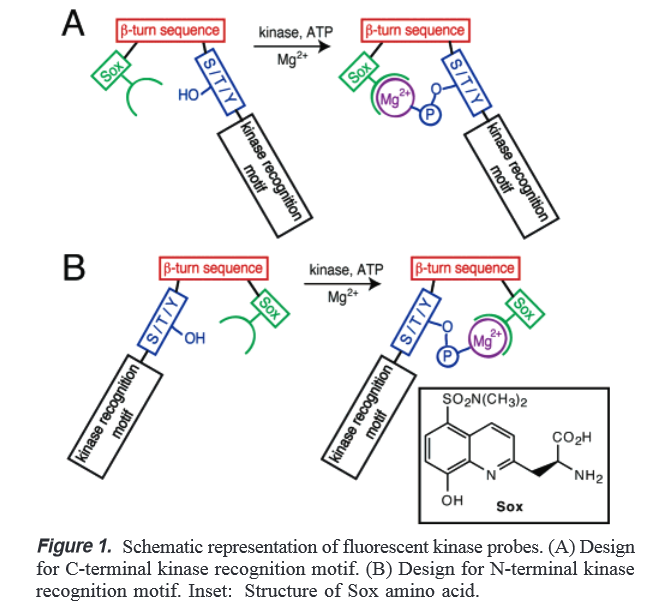 XaaPro or ProXaa
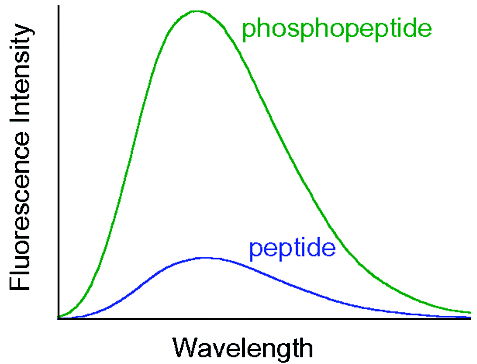 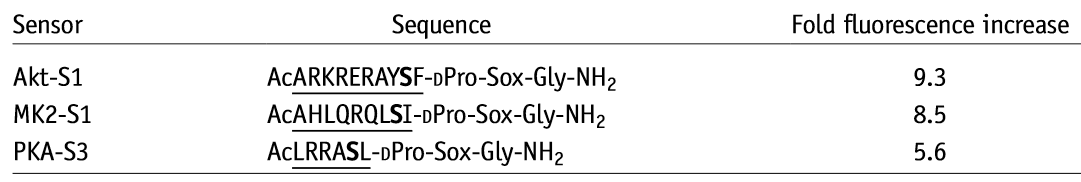 Shults et al., J. Am. Chem. Soc. 2003, 125, 14248
10
Applications
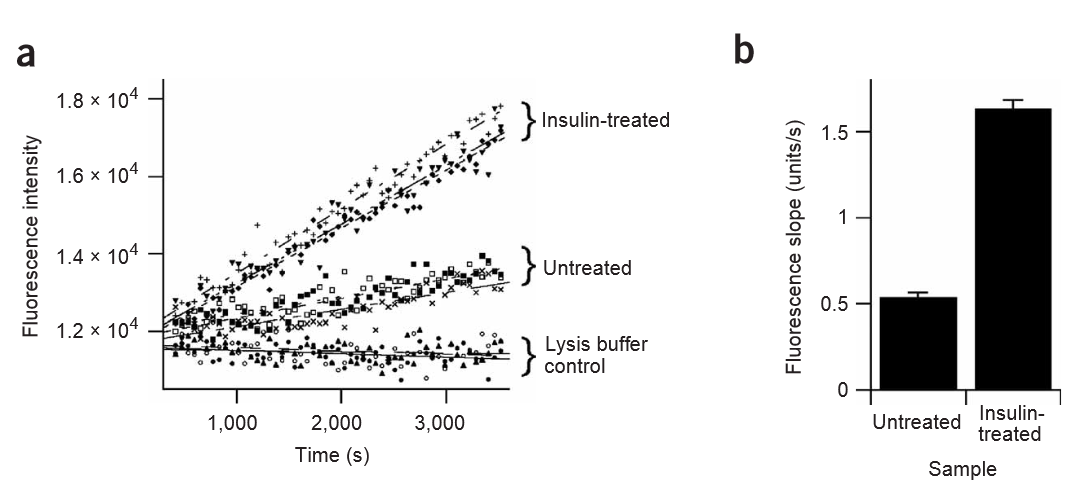 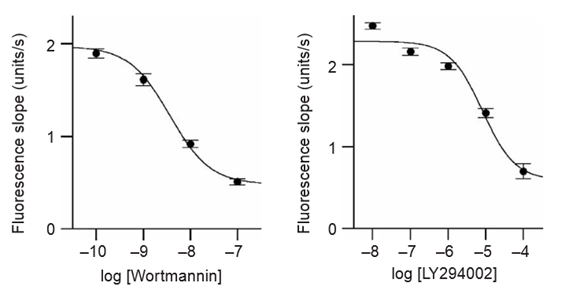 11
phosphoinositide 3-kinases (PI3Ks) inhibitors
[Speaker Notes: phosphoinositide 3-kinases (PI3Ks)

PI 3-kinases are also a key component of the insulin signaling pathway]
Design of Kinase Inhibitors
Classic inhibitors compete with ATP
	• poor selectivity and high likelihood of off-target inhibition
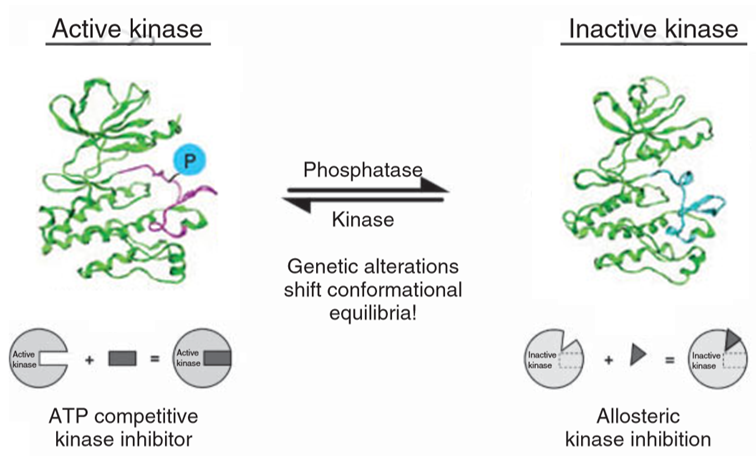 Solution: identify binding sites made available when kinases adopt inactive confirmation
12
[Speaker Notes: Inhibitor affinities (Kd) and potencies (IC50) from in vitro profiling only part of the story
Must consider kon and koff rates
Improve interactions to increase residence times]
Targeting the DFG-out pocket
DFG-out pocket (allosteric pocket) is adjacent to ATP binding site

Amino acids lining this pocket are less conserved than ATP site
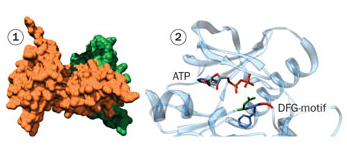 Active:
ATP binding site partially occluded by Phe of DFG motif
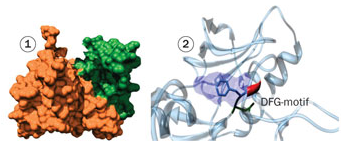 Inactive:
13
FLiK: Kinase inhibitor screening
Label kinase with environmentally-sensitive fluorophore
Remove solvent exposed cys and replace with ser
Insert cys into desired position in kinase to attach thiol-reactive fluorophore (Lecture 6)
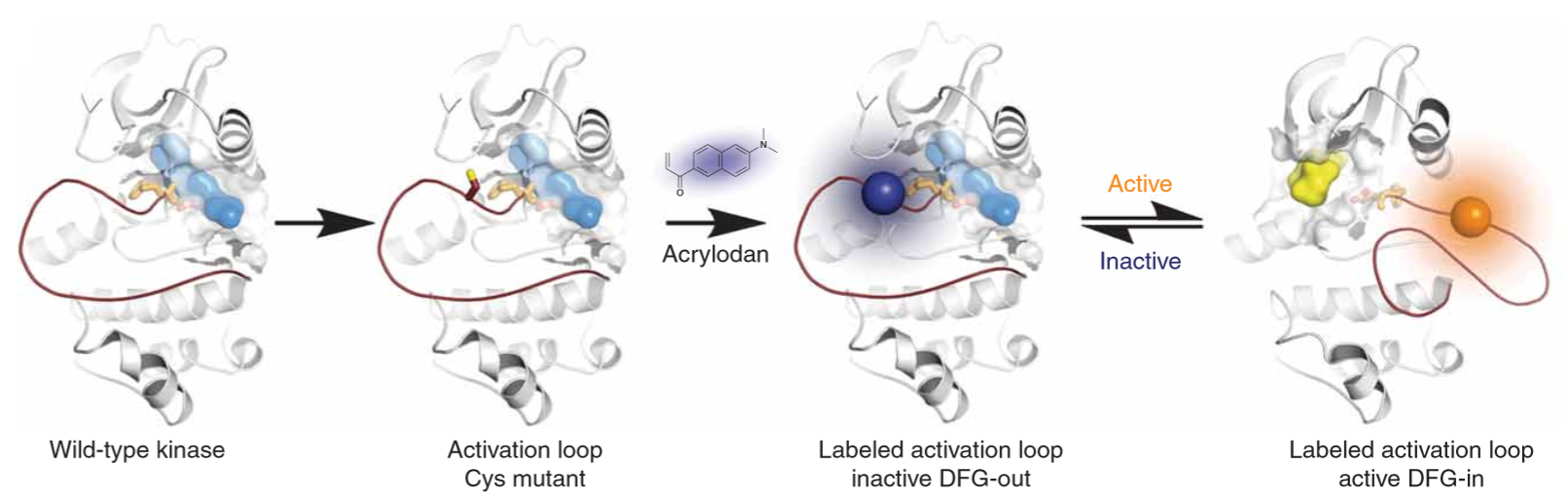 Activation loop exhibits flexibility or will undergo conformational change
Simard et al., Nat. Chem. Biol. 2006, 2, 358
Simard et al., J. Am. Chem. Soc. 2009, 131, 13286
14
[Speaker Notes: Daniel Rauh
Chemical Genomics Centre of the Max Planck Society, Dortmund, Germany.

Thiols better than amines because reaction more complete and lower abundance of free thiols in proteins

BLAST to search for other kinases with highest percent sequence identity
PyMol to analyze crystal structures 
Swiss Modler to generate 3D structural models with no crystal structure available]
Identifying allosteric inhibitors of cSrc
cSrc is overexpressed or upregulated in gastrointestinal and prostate cancers

target kinase for tumor therapy but allosteric inhibitors known
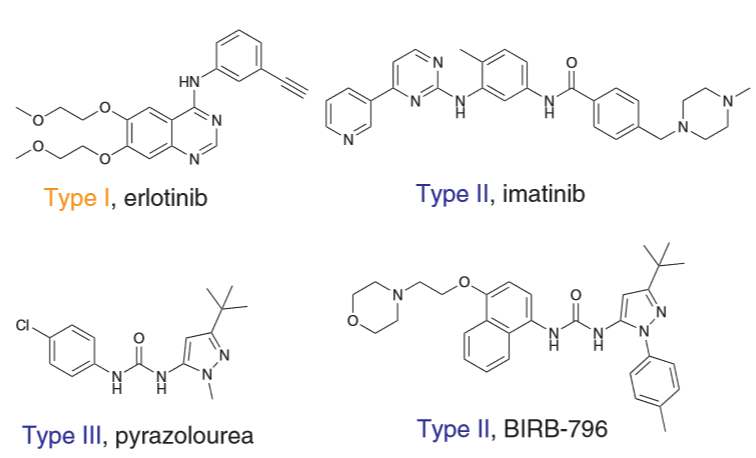 Type I (classic)

Type II and III (allosteric)
Simard et al., Nat. Chem. Biol. 2006, 2, 358
15
Identifying allosteric inhibitors of cSrc
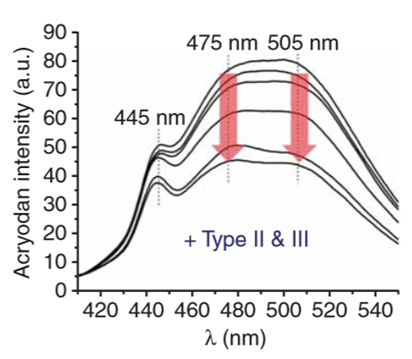 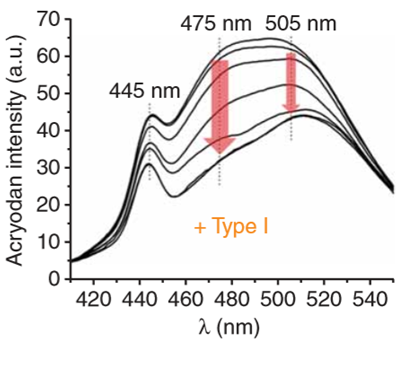 Type I ligands induce a robust loss of fluorescence intensity at 475 nm and a shift from 505 nm to 510 nm

Type II and III inhibitors stabilize the inactive kinase conformation and elicit an equally reduced emissions at 475 nm 505 nm
Simard et al., Nat. Chem. Biol. 2006, 2, 358
16
[Speaker Notes: Signal at 445 nm less sensitive to ligand binding and serves as an internal reference point (ratiometric measruements)]
Identifying allosteric inhibitors of cSrc
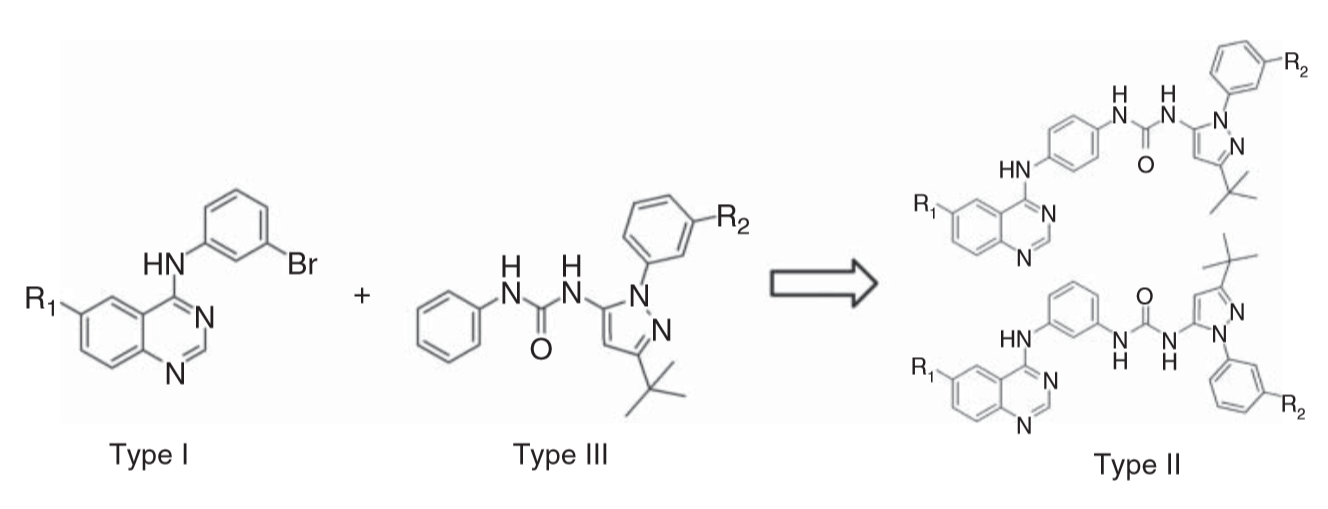 pyrazoloureas
4-aminoquinazoline
Fusion of two fragments resulted in significantly higher binding affinities
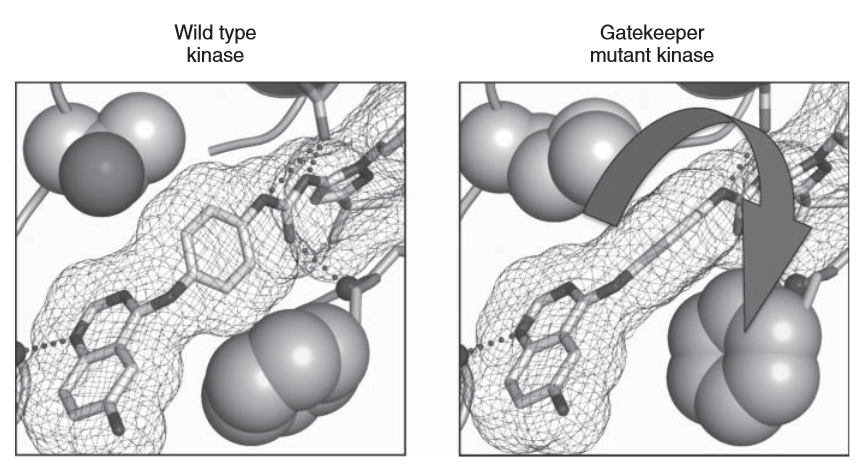 Gatekeeper mutation common in drug resistant cSrc

Type II hybrid can freely rotate to adapt to larger gatekeeper residue
17
[Speaker Notes: Gatekeeper residue is a conserved, residue in the ATP binding pocket of protein kinases
Critical determinant for selective inhibition within kinase families
Signle recurring mutation at the gatekeeper position results in drug resistance of several target kinases including BCR-Abl (CML)
Bulkier residue at gatekeeper sterically impedes binding of inhibitors in active site of kinases  shifts equilibrium from inactive to active ATP binding]
iFLiK: Discovery of Inter-Domain Stabilizers
iFLiK can detect more complex changes in conformations such as intramolecular interdomain interactions

Ser/Thr kinase Skt – key role in signaling pathways responsible for cell survival, proliferation, and apoptosis (Cancer target!!)
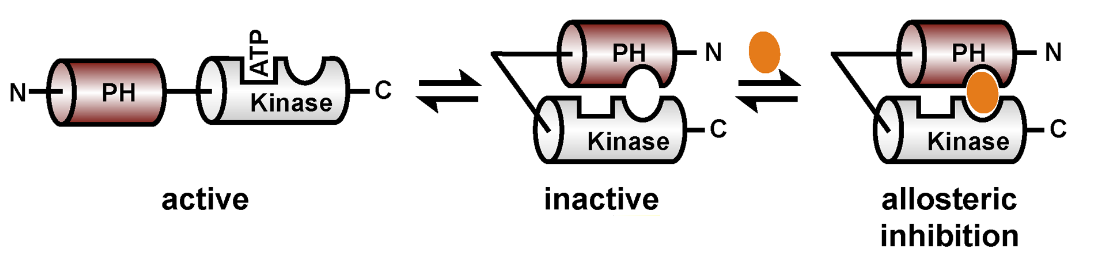 kinase domain allosterically regulated by phosphatidylinositol lipids that bind to PH domain
ATP binding site not available in inactive form
Fang et al., ACS Chem. Biol. 2015, 10, 279
18
[Speaker Notes: In 2005 researchers from Merck reported discovery of Akt inhibitors that only inhibited full-length kinase but not the kinase domain alone

Investigation revealed inhibitors bind at interface of the PH and kinase domain

Resulted in development of clinical candidate MK-2206 (phase ii as of August 3, 2015)]
iFLiK: Discovery of Inter-Domain Stabilizers
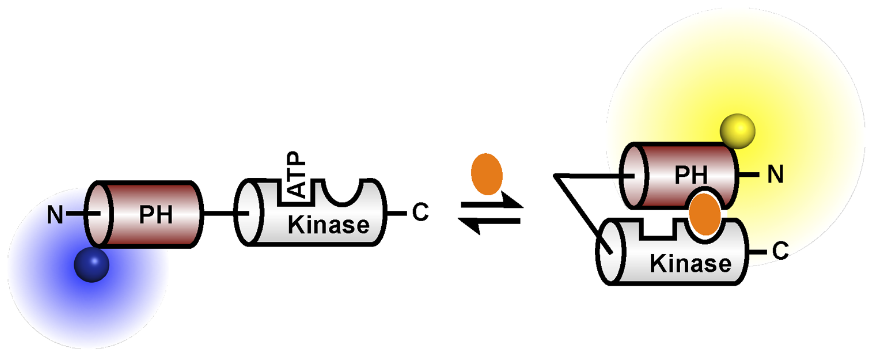 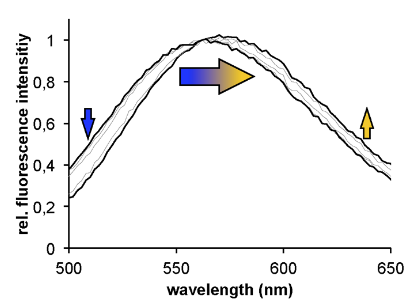 Glu49Cys mutation
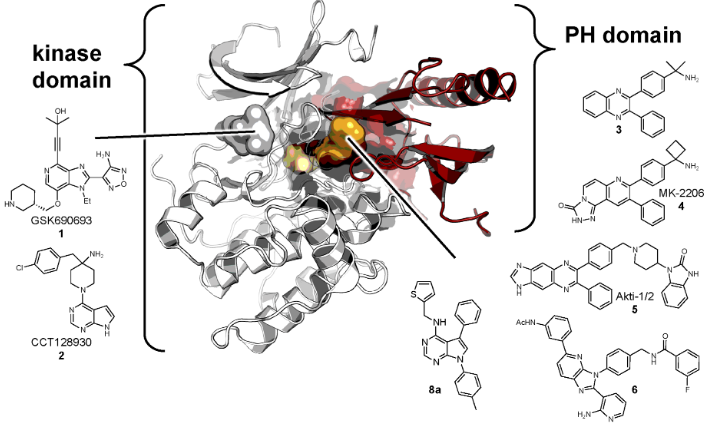 Screened 10,000 compounds

24 hits displayed >25% binding relative to MK-2206
Fang et al., ACS Chem. Biol. 2015, 10, 279
19
Screens for Phosphatase Inhibitors
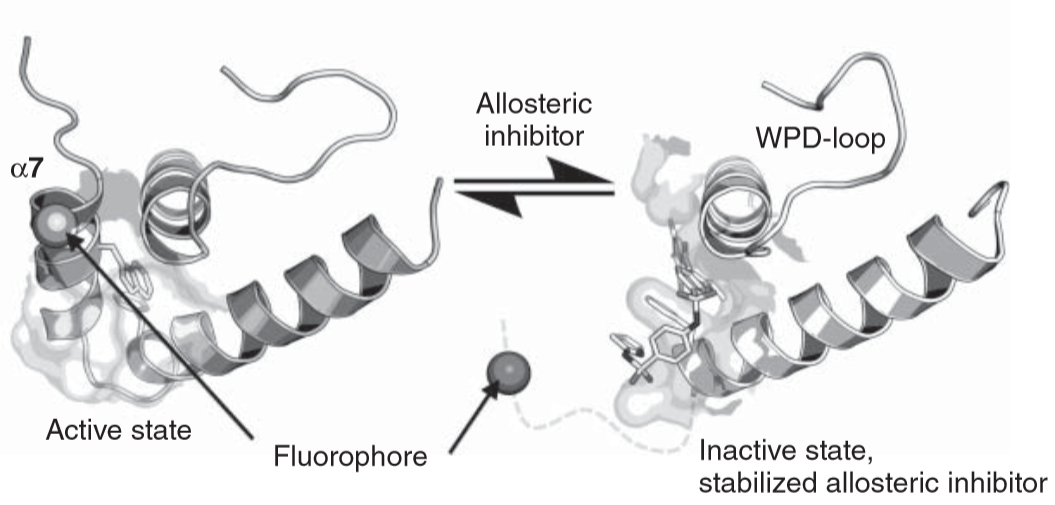 20
[Speaker Notes: Active sites very similar  off target inhibition 
Discover negatively charged compounds, poor bioavailability and poor cell permeability]
Mechanism of Tyrosine Phosphatases
Development of clinically relevant phosphatase inhibitors – limited selectivity and unfavorable pharmacokinetics (reason?) 

No FDA approved phosphatase inhibitors for human diseases

Target allosteric site, e.g. PTP1B, activity associated with type II diabetes
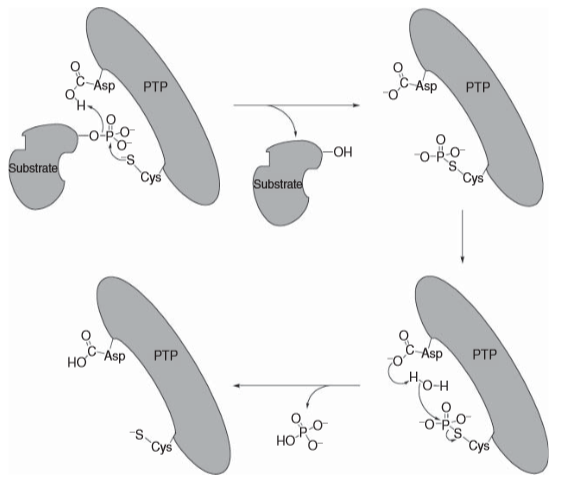 Conserved sequences CXXXXXR
21
PTP1B, an important inhibitor target
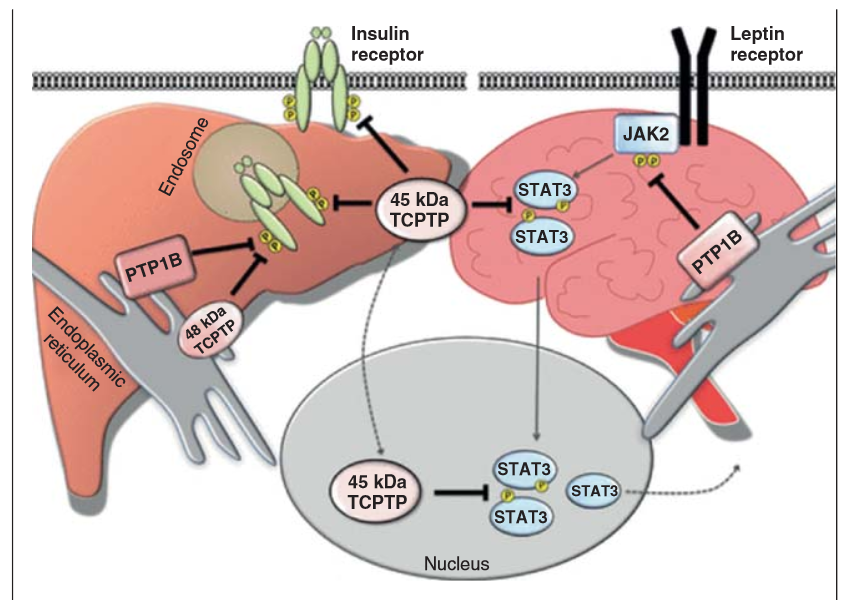 PTP1B attenuates insulin signaling by dephosphorylating the insulin receptor
22
Known PTP1B inhibitors
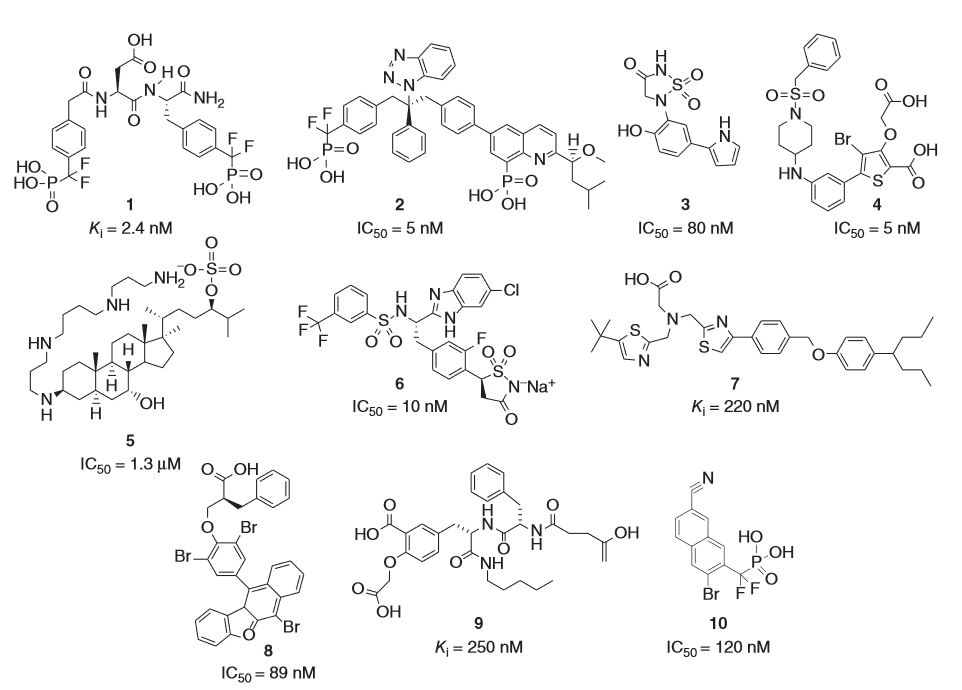 23
[Speaker Notes: Notice how all examples are intrinsically negatively charged]
Designing bidentate ligands
Subpockets bordering active site can be targeted

Bidentate ligands can simultaneously bind to conserved active site and non-conserved subpocket
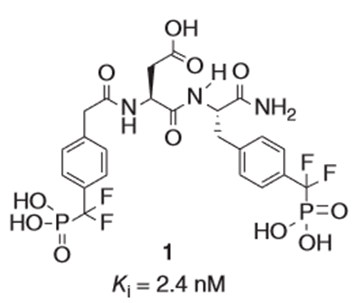 Nonhydrolyzable pY
Difluoromethyl-phosphonate
24
[Speaker Notes: (“aryl phosphate-binding site”)]
Intramolecular activation by thiols
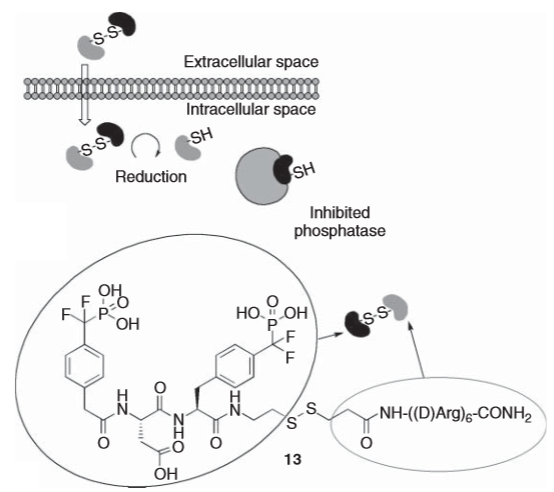 Lee et al., Angew. Chem. Int. Ed. 2005, 44, 4242
25
Evaluation
ELISA assay
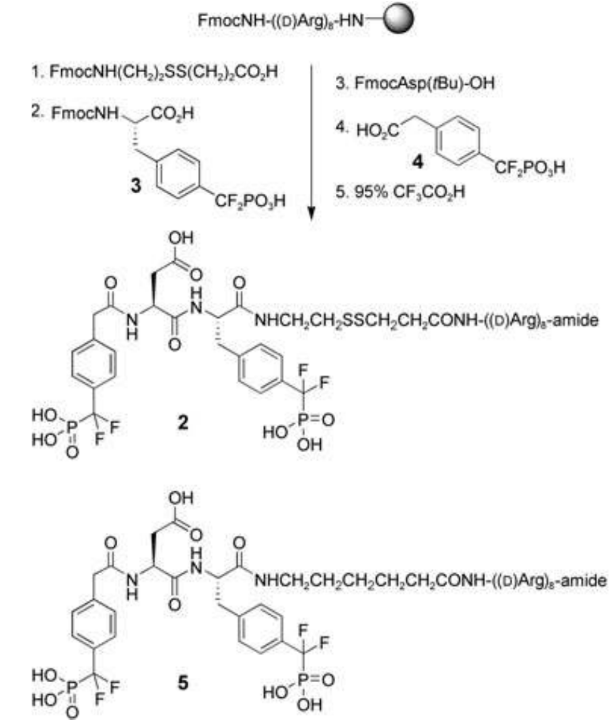 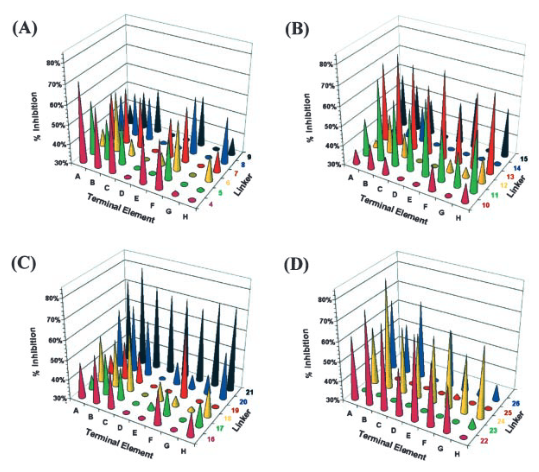 Lee et al., Angew. Chem. Int. Ed. 2005, 44, 4242
26
[Speaker Notes: Positive charges of arginine stretch counteract negative charges of the inhibitor

When inhibitor attached to poly-arg tail, activity repressed via electrostatic interactions

Explain the ELISA assay you would design to screen for hits?]
Evaluation
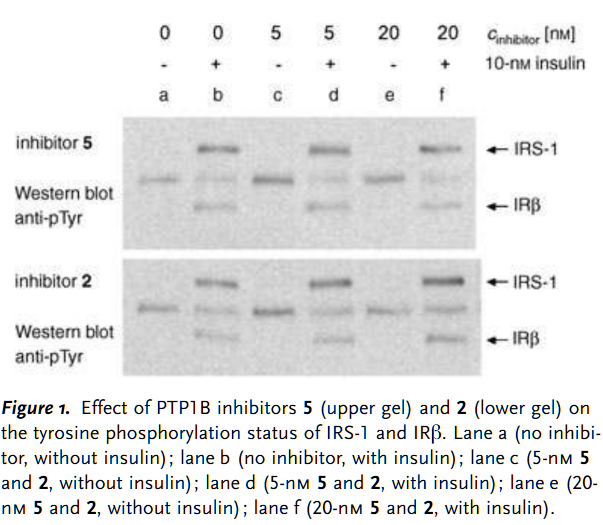 PTP1B contributes to type 2 diabetes by dephosphorylating
Insulin receptor (IRβ)
27
[Speaker Notes: insulin receptor b (IRb) subunit

Insulin receptor substrate-1 (IRS-1)]
Protein Ser/Thr Phosphatases (PSTPs)
Protein phosphatase 1 (PP1) and PP2A are the most abundant PSTPs, involved in basically all cellular processes

Exists as holoenzymes composed of catalytic subunit and distinct set of interacting proteins as regulatory subunits
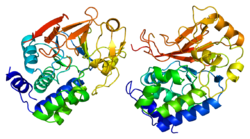 No selective inhibitors to date

Activators can be just as valuable
28
[Speaker Notes: Four PP1 catalytic subunit isoforms (α, β, γ1, γ2), 2 subunits for PP2A
 
Over 200 regulatory proteins control the subcellular localization, substrate specificity, and activity of PP1 and PP2A

Bind to catalytic subunit via RVxF motif (x is equal to any amino acid besides proline)]
Probes for PSTPs Activation
Challenges of activator design
	no general strategies available
	binding sites need to be identified individually
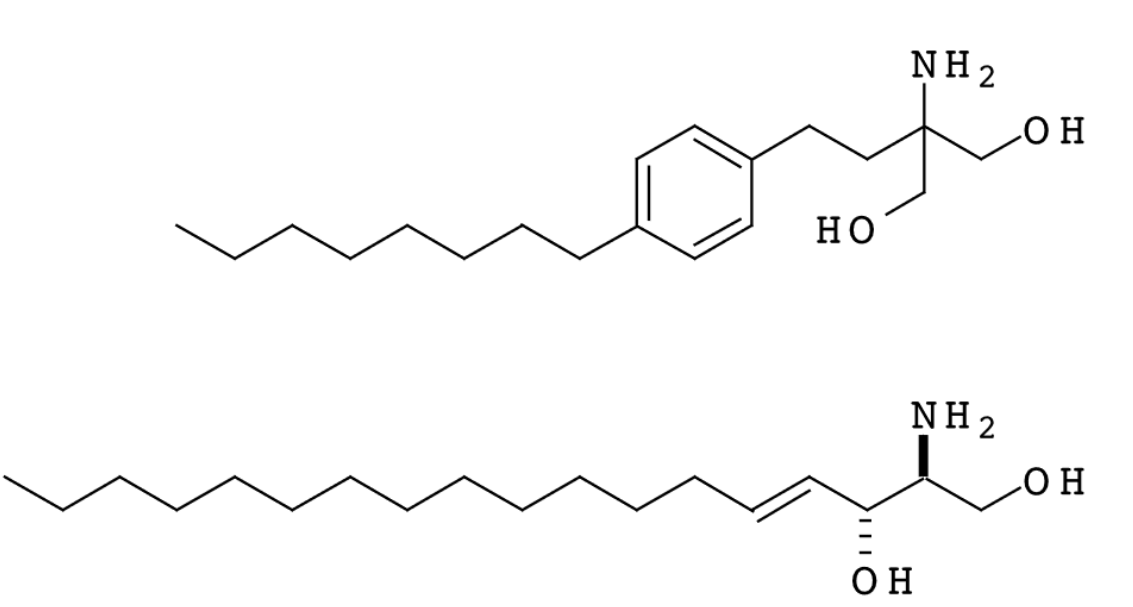 FTY 720
Sphingosine
FTY720 is phosphorylated by sphingosine kinases and serendipitously found to be a PP2A activator

Upon activation, Akt is dephosphorylated leading to apoptosis of cancer cells
Lee et al., Science. 2002, 44, 4242
29
[Speaker Notes: Complex cellular response: FTY 720 also acts as a potent sphingosine-1-phosphate (S1P) receptor agonist

A few reported PP1 activators target the RVxF motif in vitro]
The chemical approach to PSTPs activators
Regulatory proteins (e.g., inhibitor 2 (I2) and nuclear inhibitor of protein phosphatase 1 (NIPP1) bind to PP1 to inhibit activity

Hypothesis: interrupt interaction at RVxF motif affords unbound PP1
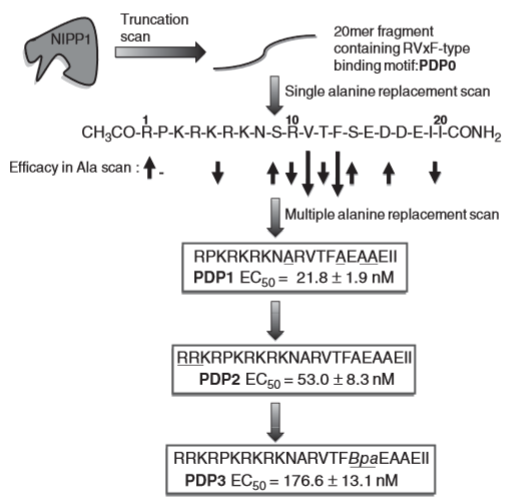 Challenges of using peptides as chemical probes?

Cellular uptake

Proteolytic stability
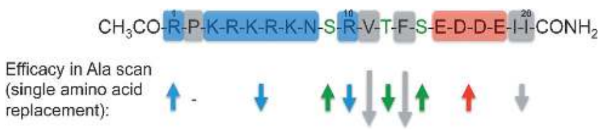 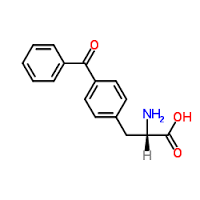 Bpa =
Chatterjee et al., Angew Chemie. Int Ed. 2012, 51, 10054
30
[Speaker Notes: Maja Kohn - Genome Biology Unit, EMBL (Germany)

Competitive assays performed with I2 which recognizes and binds to RVxF motif on PP1

Sequential addition of arg and lys for cell penetration

If binding occurs, PP1 can dephosphorylate substrates (e.g., fluorogenic etc)]
Evaluating Cell Permeability
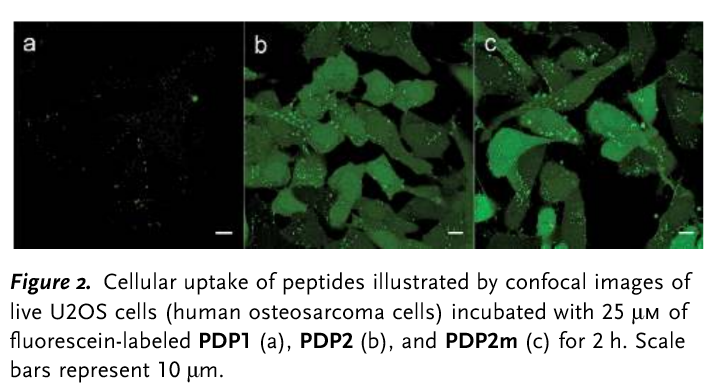 PDP2m = RATA mutant, not active because lacking RVxF motif (important to have a control)
Chatterjee et al., Angew Chemie. Int Ed. 2012, 51, 10054
31
[Speaker Notes: PDP2m = RATA mutant, not active because lacking RVxF motif]
Selectivity and efficacy of PDP2
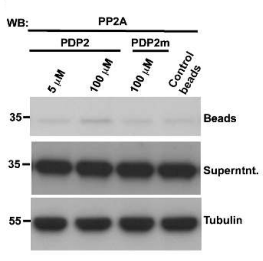 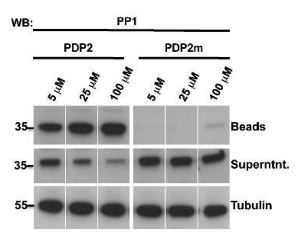 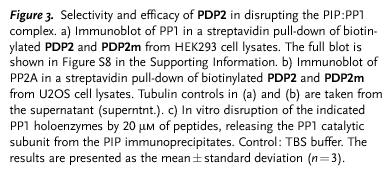 Chatterjee et al., Angew Chemie. Int Ed. 2012, 51, 10054
32
[Speaker Notes: Results in co-precipitation of PP1]
The chemical approach to PSTPs activators
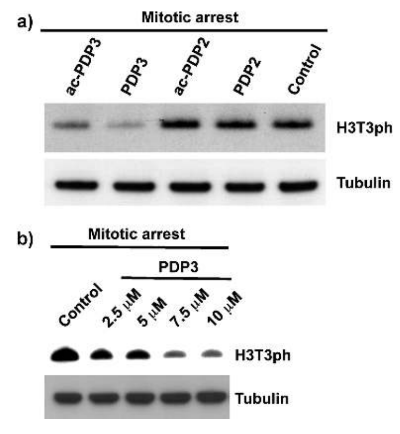 Test if PDPs effect mitotic phosphorylation of histone H3 on threonine 3 (T3), a well-establish PP1 substrate
PDP2 had no effect, attributed
to lower stability inside cells
Chatterjee et al., Angew Chemie. Int Ed. 2012, 51, 10054
33
[Speaker Notes: Panel a and b in live cells
Ac = acetylated version
PDP2 had no effect (surprising)]
Downstream effects of histone H3 dephosphorylation
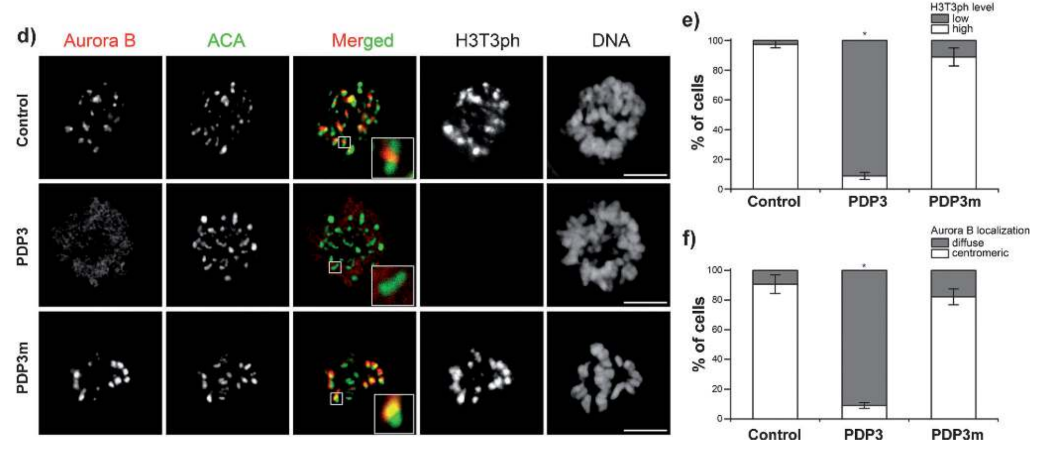 H3T3ph is a docking site for Survivin, a regulatory subunit of Aurora B kinase
ACA is a kinetochore marker
Chatterjee et al., Angew Chemie. Int Ed. 2012, 51, 10054
34
[Speaker Notes: It regulates targeting of this essential mitotic kinase to the centromeres during prometaphase]